M/EEG Statistical Analysis & Source Localization2017-2018
Freddy Chiu
Expert:  Professor Gareth barnes
Review: What have we done with ERP?
Statistical Analysis in M/EEG
Sensor-space Analysis
Source-space Analysis
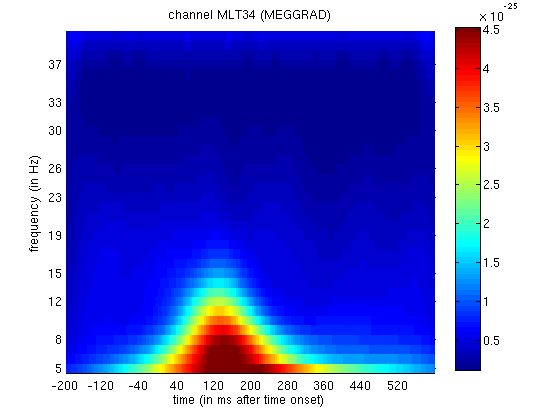 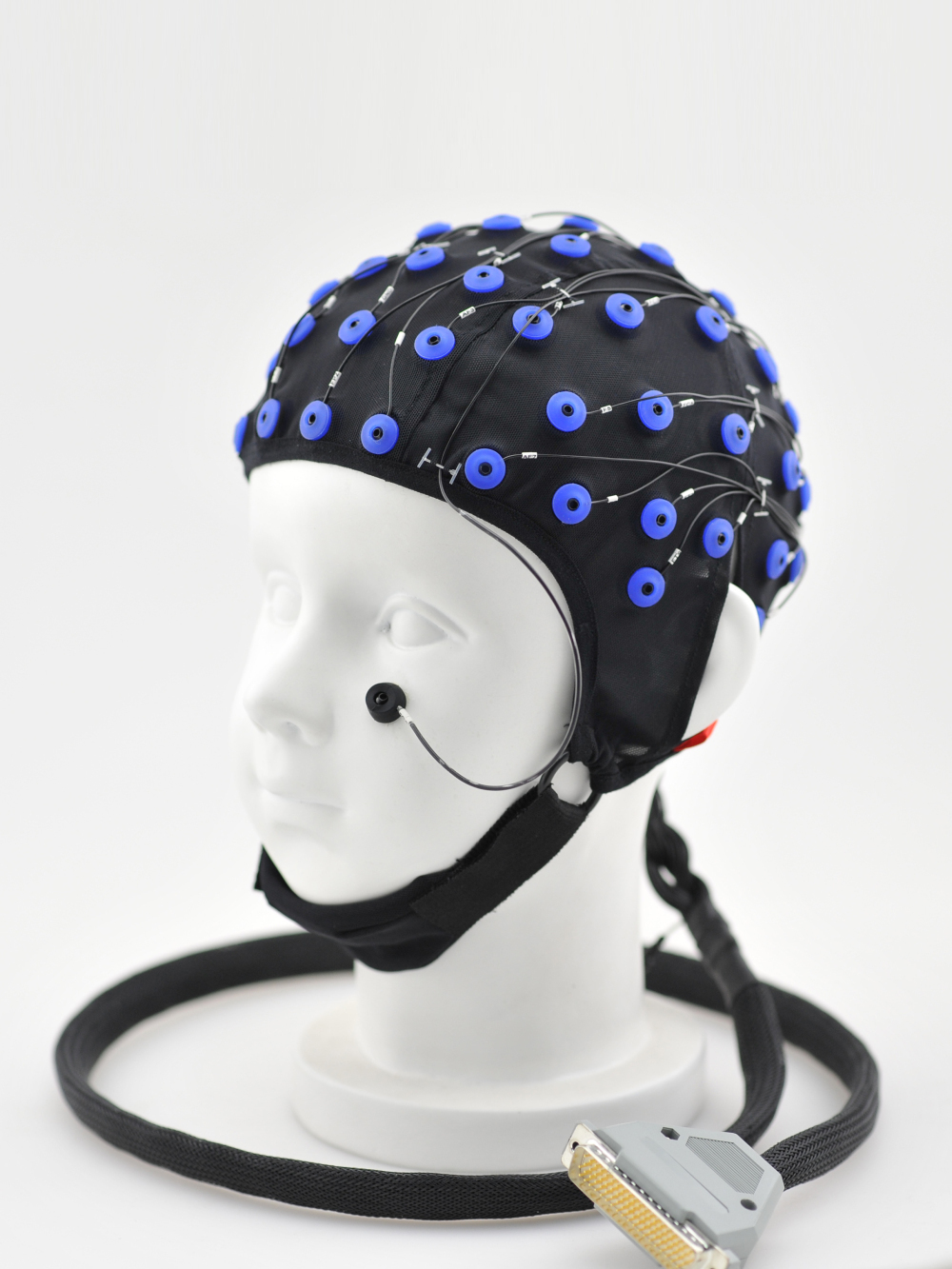 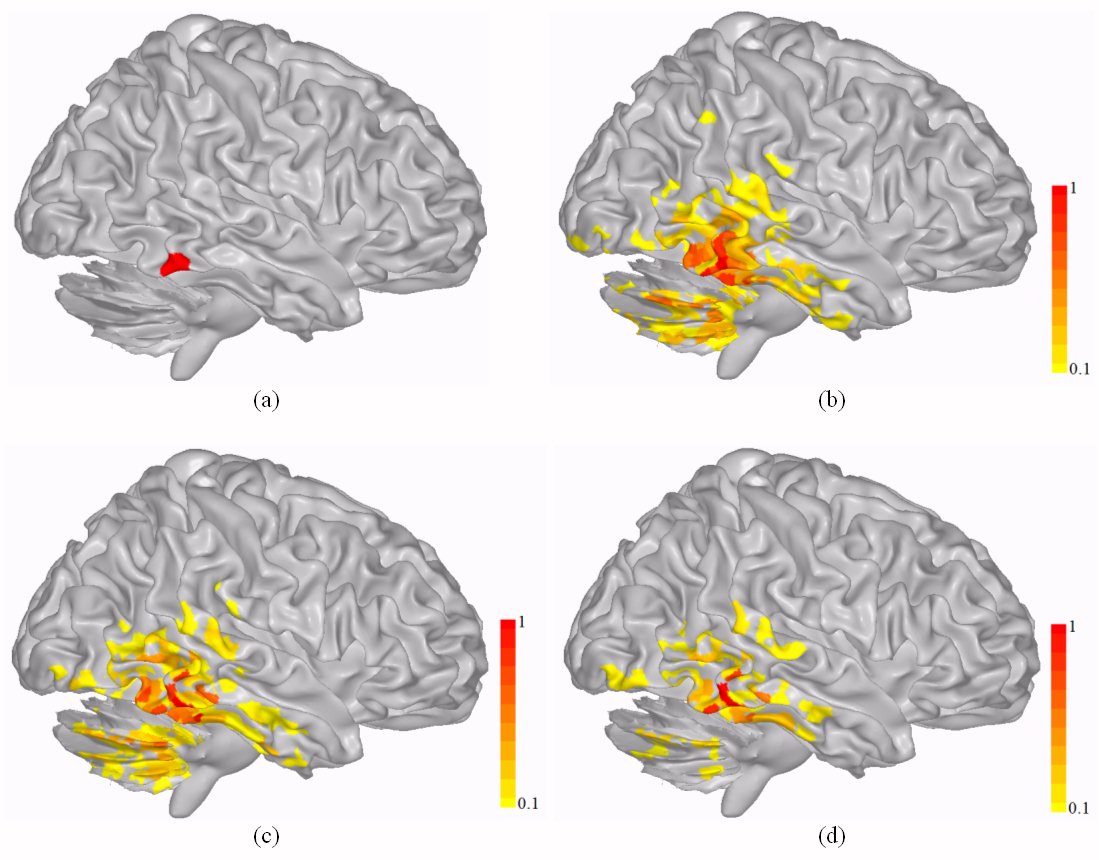 Kilner et al., 2005, Nsci Letters
Sensor-space Analysis
Time-frequency space study	
Focus on frequency distribution over time
Single channel analysis
Sensor-time space study (3D Topography – time image)
2D Topographic projection across the scalp over time
All channels analysis
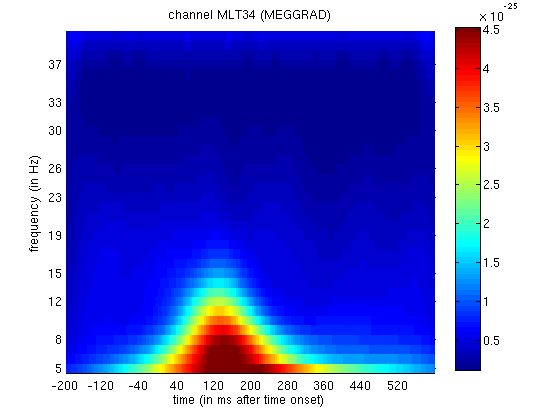 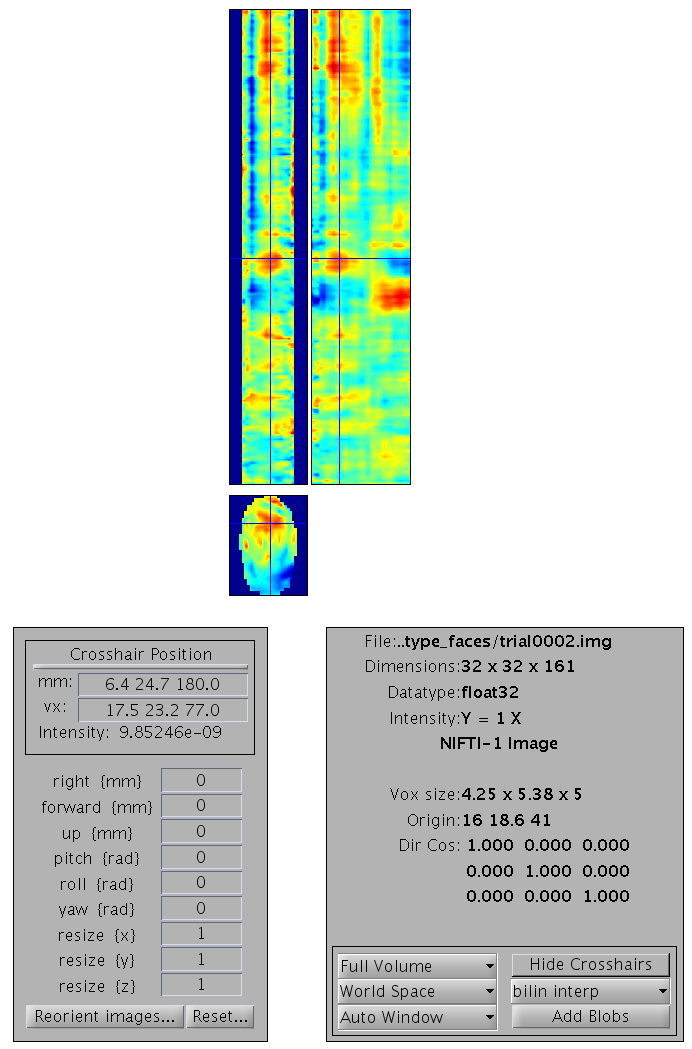 [Speaker Notes: N400 is the negative-going peak appeared at around 400 milliseconds post-stimulus onset
Sensor]
Extra: Sensor-time Space on MEG
Usually, the positions of all sensors/electrodes should be adjusted by the head-size difference.

Problem: Fixed sensors position in MEG

Solution: Virtual Transformation to the position
Multiple comparison problem
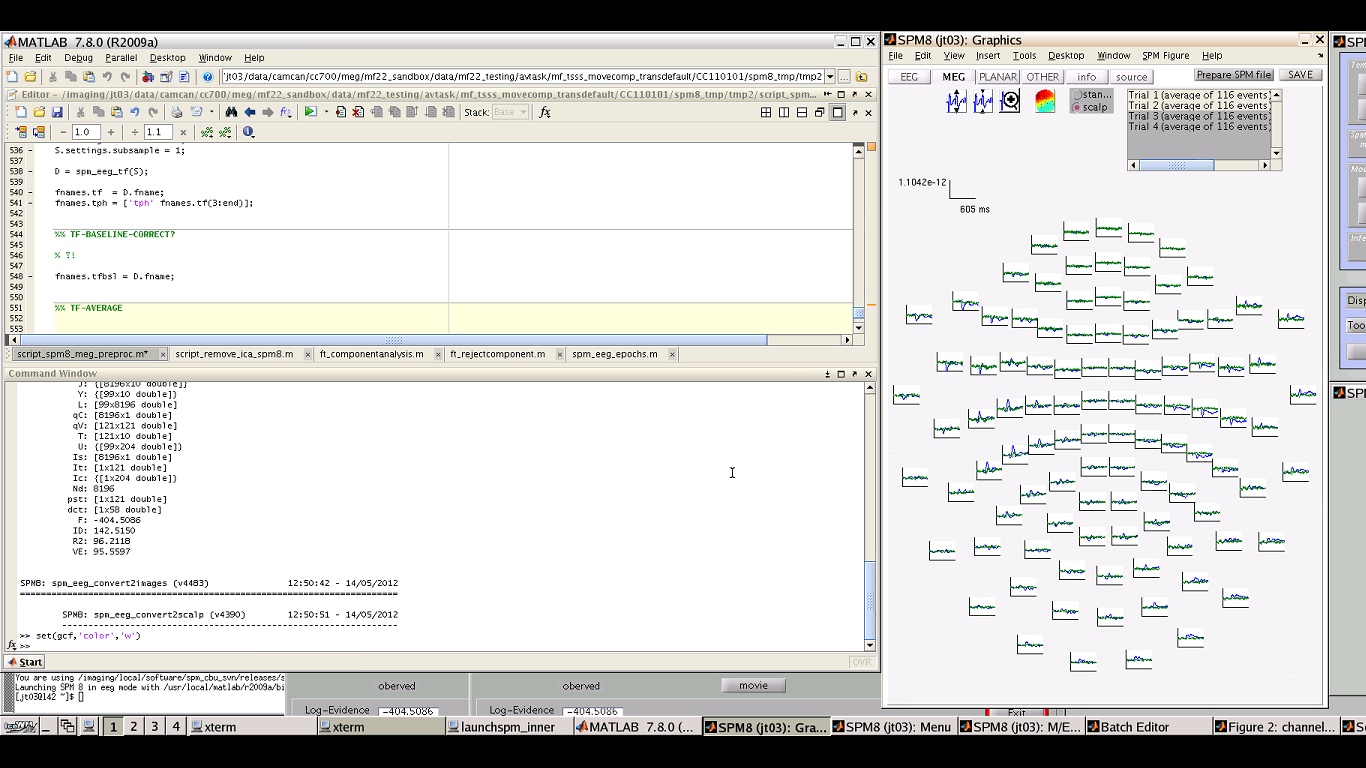 How many sets of EEG data will be collected for a 30 minutes recording?
Number of electrodes? 10-256 sites
Time Window? Hundred milliseconds
Experimental Design? Event-related design
Multiple comparison problem
Topological Inference
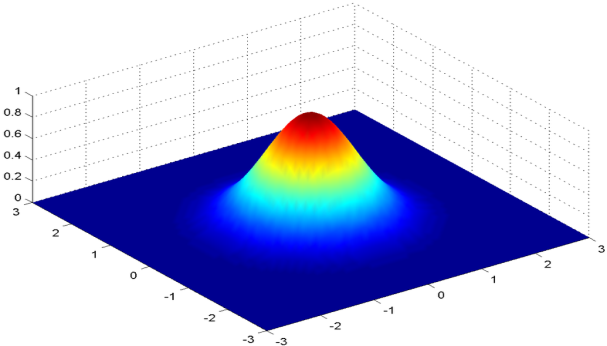 Random Field Theory (RFT)
Step 1: Smoothing by the weighted average of all images


Step 2: Calculate Euler characteristic with setting up a height threshold
Multi-dimensional convolution with Gaussian kernel
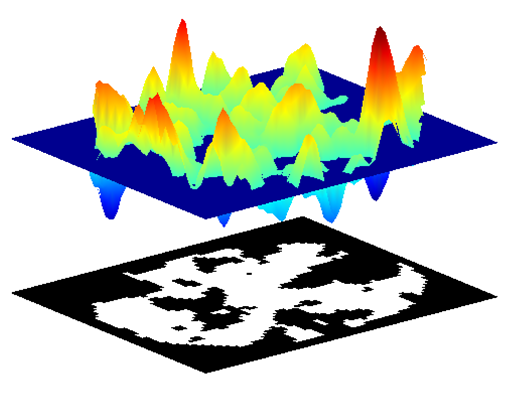 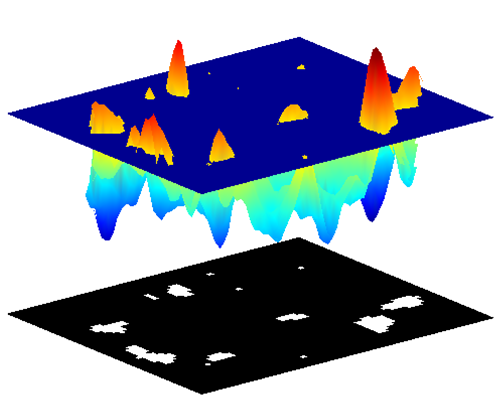 Sensor-space Analysis in SPM (I)
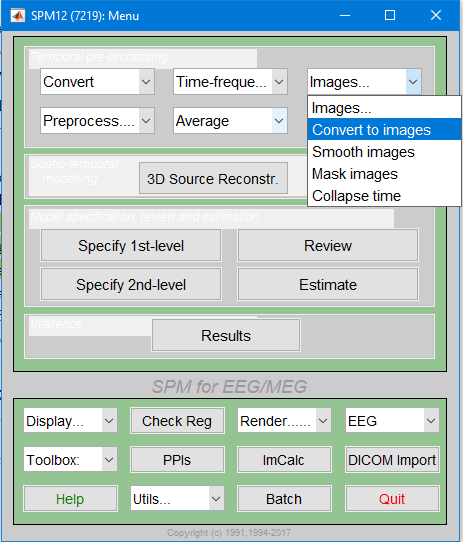 Convert to 3D scalp x time Image
         (NifTI files)
Sensor-space Analysis in SPM (II)
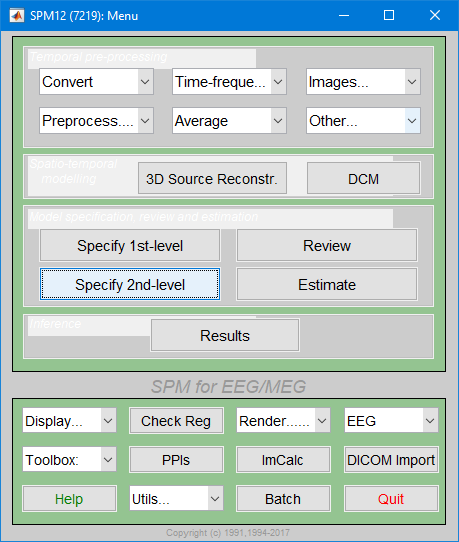 “Specify 2nd Level”
Perform paired/unpaired t-tests over subjects
If region of interest is priory considered, Small Volume Correction (SVC) will be applied
Reduce FEW
Then “Estimate”
[Speaker Notes: Small Volume Correction can reduce the number of voxels and control the FWE]
Sensor-space Analysis in SPM (III)
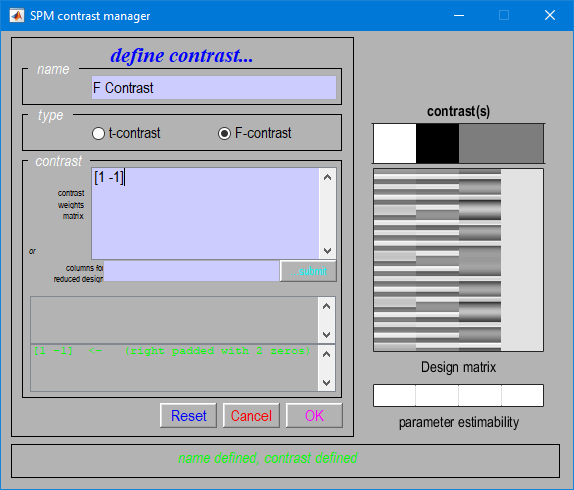 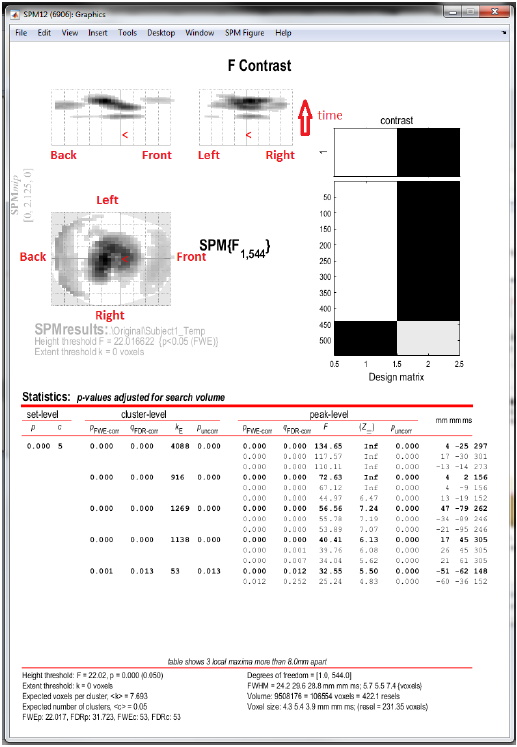 “Result”
Perform F-contrast
Set the desired p-value 
   (FWE)
Statistical Graphics
Location of Maxima
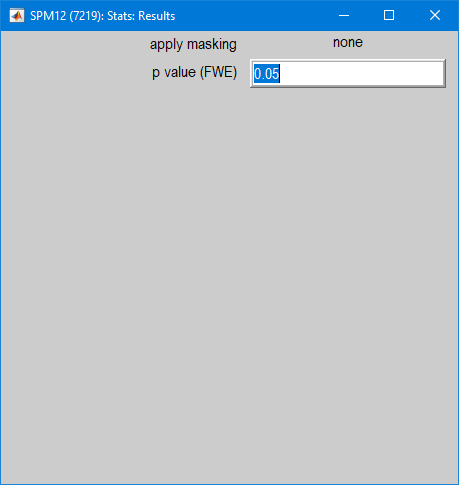 [Speaker Notes: Small Volume Correction can reduce the number of voxels and control the FWE]
Source-space Analysis
Forward Problem
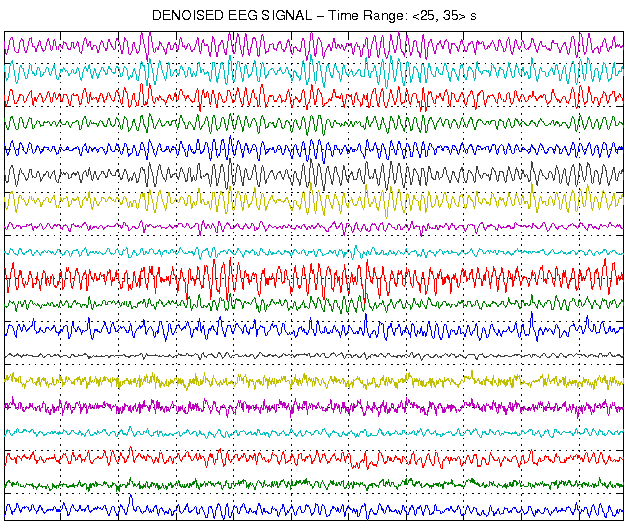 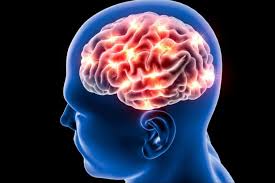 Cognitive Mechanism
Inverse Problem
Brain Activity
[Speaker Notes: Forward Problem: Cognitive Process to Brain Activity
Inverse Problem: Brain Activity to Cognitive Process]
Analogy (Forward Model)
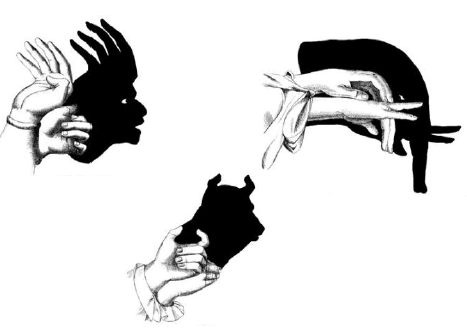 Analogy (Inverse Model)
[Speaker Notes: Don’t remember what are the presented hand posture in the previous slide
But we can still make up our own way to repeat these pattern]
Inverse Problem
Also known as ill-posed problem
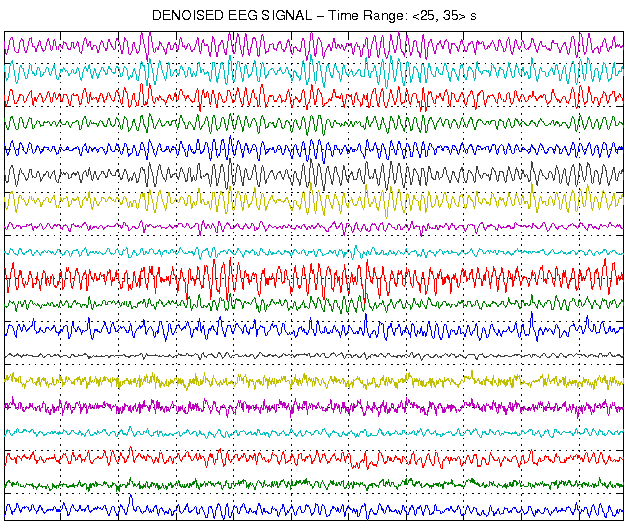 Too many possible solutions to explain measured current distributions
Source-Space Analysis
EEG
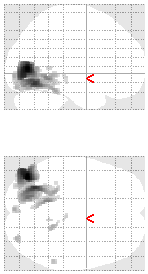 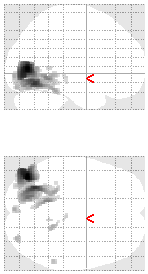 Source-space Analysis
How to perform Source reconstruction/localization?

 Estimate the current distribution across the cortex
 Input data to 3D image in MNI coordination
 Smooth and analyse by GLM
Equivalent Current Dipole (ECD)
Assume that there are a small number of dipoles 




Estimate the magnitude and orientation of dipole
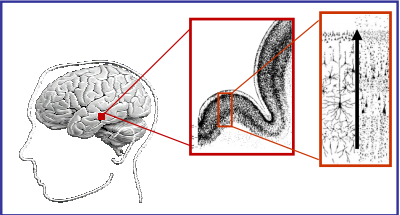 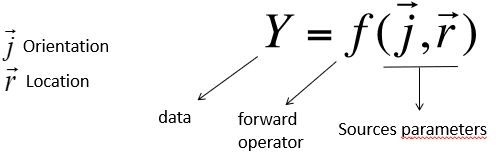 Dipole
Source
[Speaker Notes: http://www.fil.ion.ucl.ac.uk/~wpenny/talks/msc-meeg-sources.pdf]
From ECD to Distributed Dipoles
Dynamic Causal Modelling (DCM)
A network model consisting of several sources
 Investigate the modulation of connections by task
 Very Useful model towards inverse problem
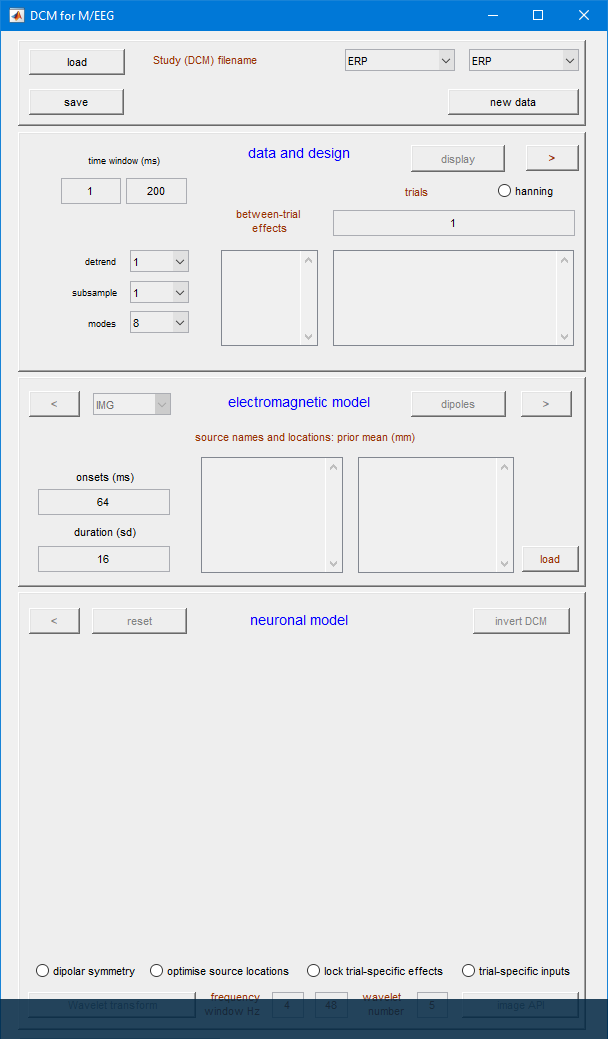 Reference
Litvak, V., Mattout, J., Kiebel, S., Phillips, C., Henson, R., Kilner, J., ... & Penny, W. (2011). EEG and MEG data analysis in SPM8. Computational intelligence and neuroscience, 2011.
 MfD presentations from previous years
 Online Video Course by Jason Taylor:
http://www.fil.ion.ucl.ac.uk/spm/course/video/#MEEG_Stats
 SPM manual: http://www.fil.ion.ucl.ac.uk/spm/data/face_rep/
 Lecture Notes from PSYCGC11 Neuroimaging by Dr Leun Otten
 Professor Gareth Barnes’s advice